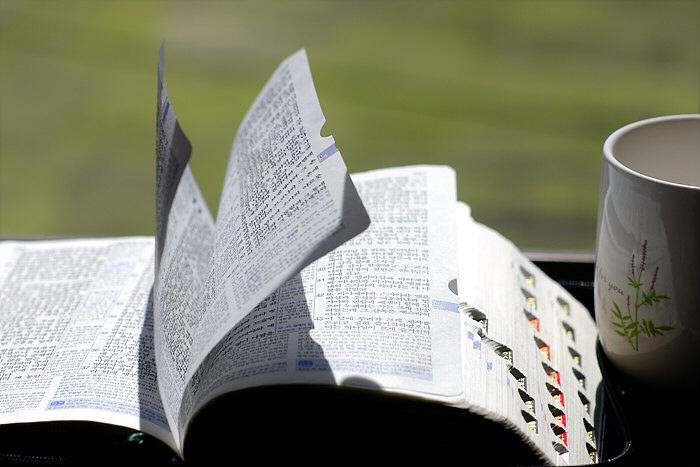 교독문
110번
(선교주일)
교독문 110번 – 선교주일
온 땅이여 여호와께 노래하며
그의 구원을 날마다 선포할지어다
그의 영광을 모든 민족 중에,
그의 기이한 행적을 만민 중에 선포할지어다
교독문 110번 – 선교주일
여호와는 위대하시니
극진히 찬양할 것이요
모든 신보다 경외할 것임이여
예수께서 또 이르시되
너희에게 평강이 있을지어다
아버지께서 나를 보내신 것같이 나도 너희를 보내노라
교독문 110번 – 선교주일
그러므로 너희는 가서 모든 민족을
제자로 삼아 아버지와 아들과
성령의 이름으로 세례를 베풀고
내가 너희에게 분부한
모든 것을 가르쳐 지키게 하라
교독문 110번 – 선교주일
볼지어다 내가 세상 끝날까지
너희와 항상 함께 있으리라 하시니라
오직 성령이 너희에게 임하시면
너희가 권능을 받고
(다같이)
교독문 110번 – 선교주일
(다같이)
예루살렘과 온 유대와
사마리아와 땅 끝까지 이르러
내 증인이 되리라 하시니라
<아 멘>